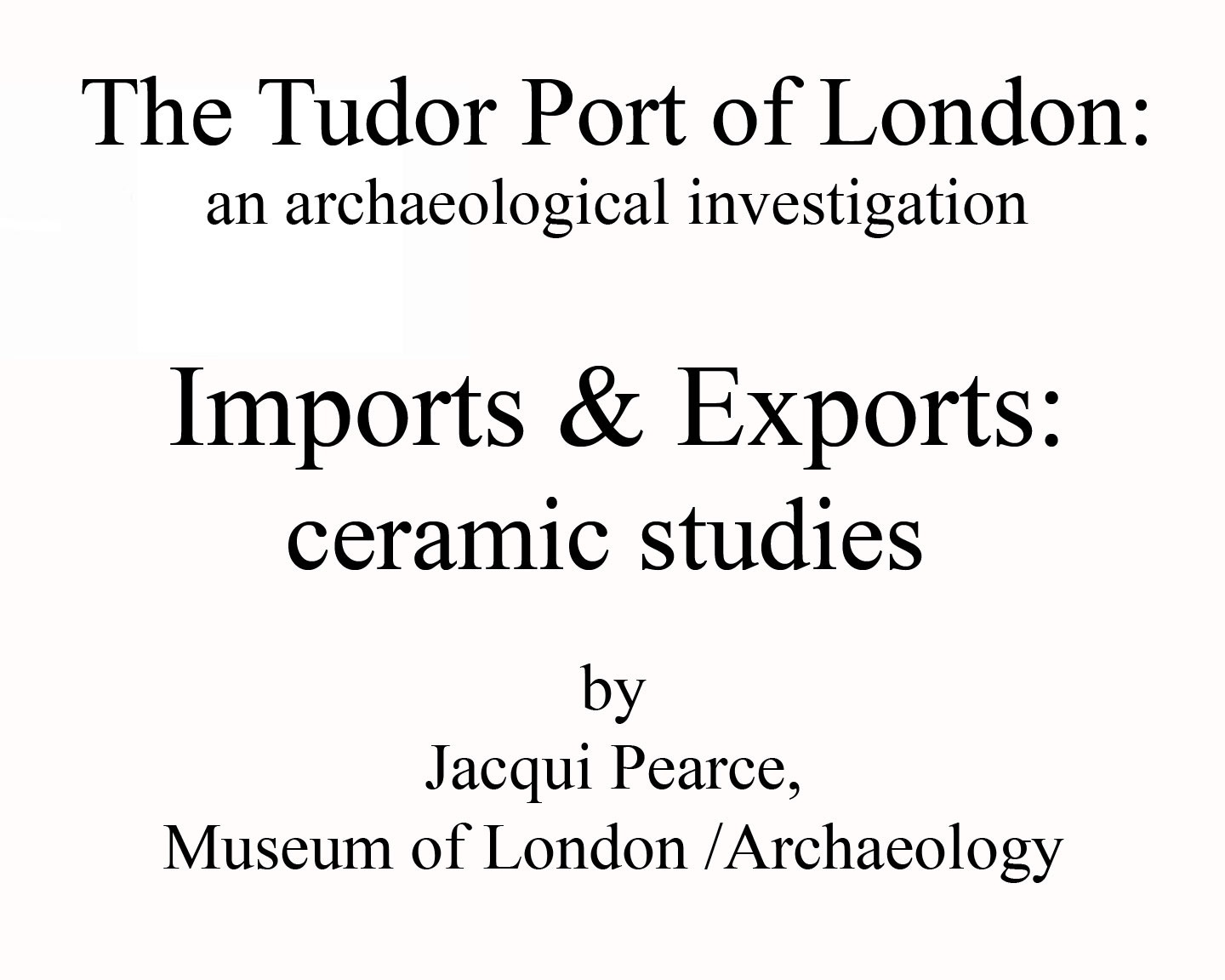 Imports and exports in Tudor London
Ceramic studies
Agas copperplate map of 1553-9
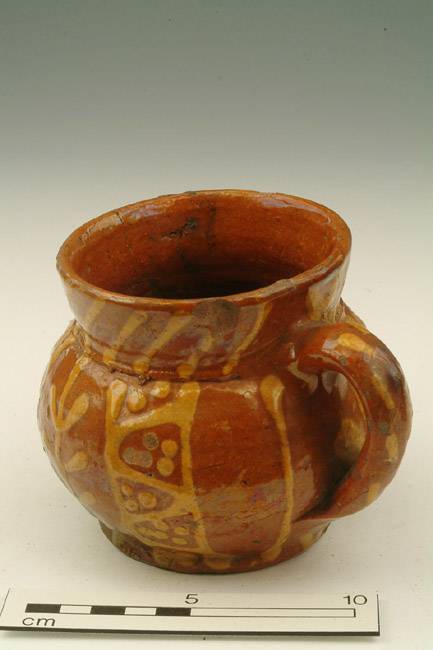 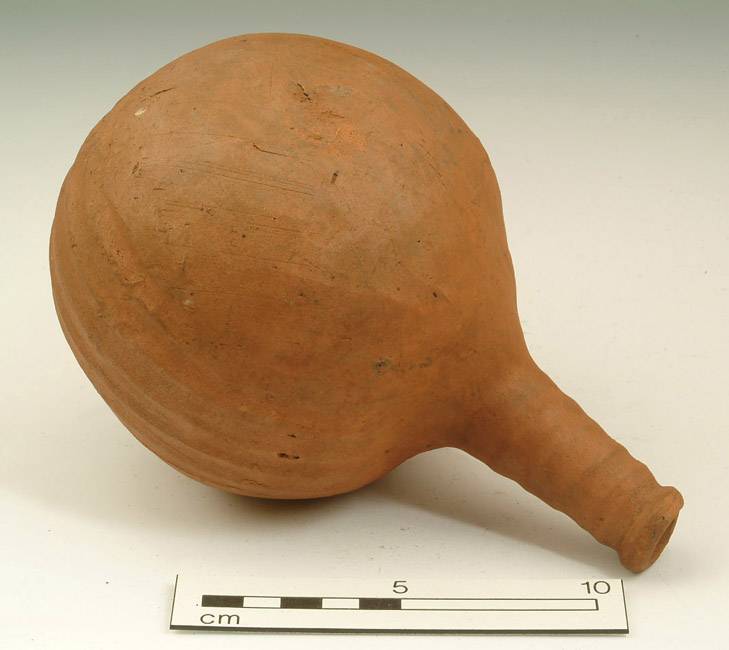 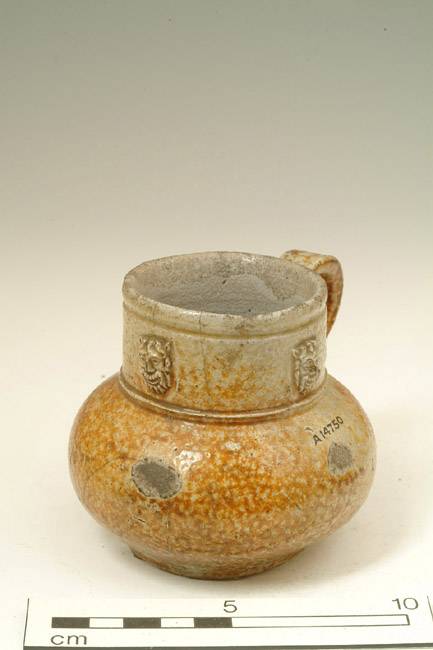 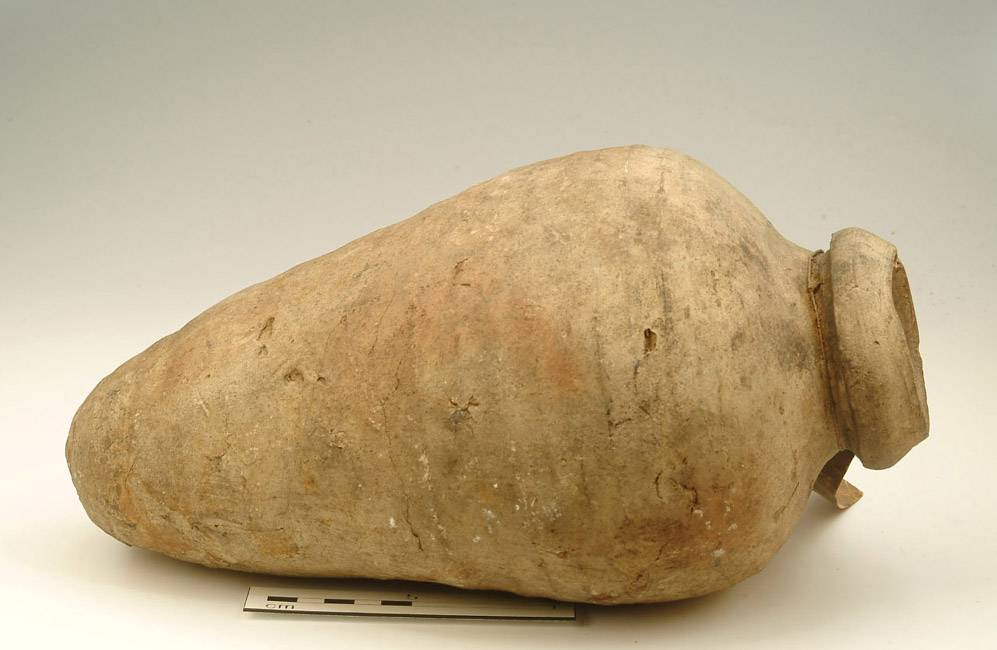 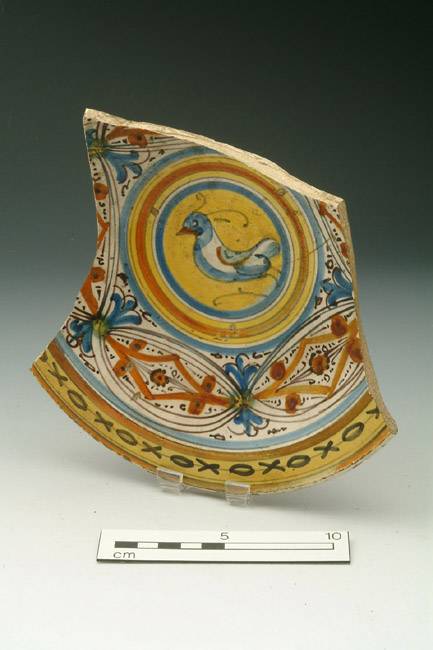 The Hanseatic League in London
Hans Holbein the Younger: Portrait of the merchant 
Georg Gisze, 1532 (Berlin State Museums)
The Steelyard (Stahlhof), London’s Hanse depot
Wyngaerde’s Panorama, mid 16th
century
Siegburg stoneware
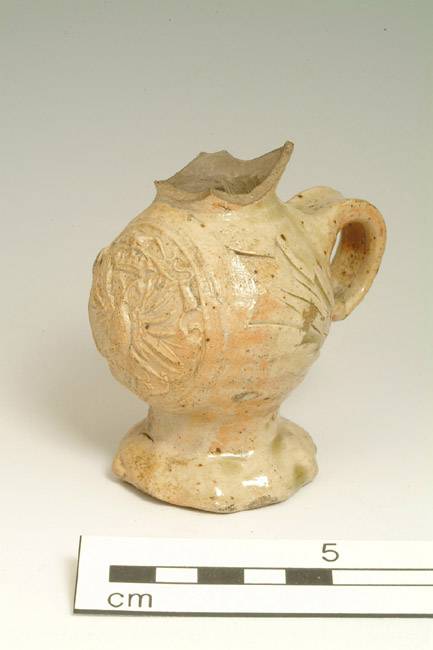 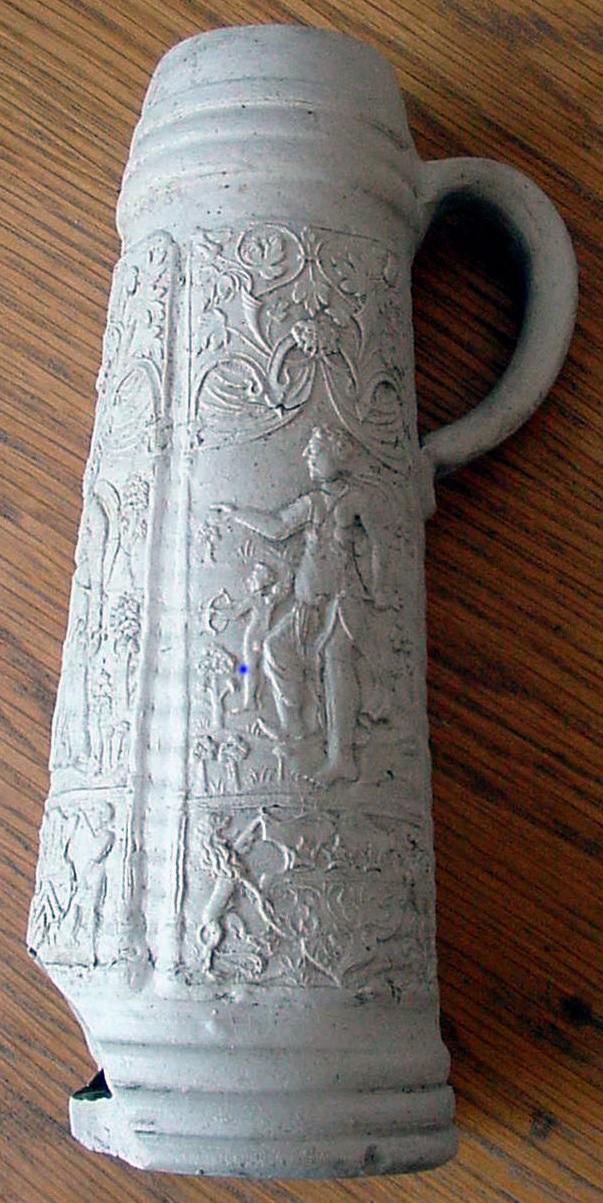 Leonard St (LNJ06)
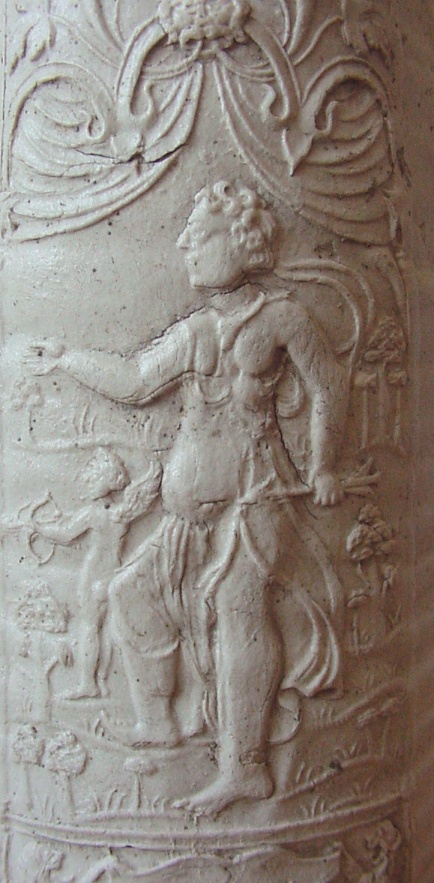 Found in Lombard St EC3
Dated 1573
Found on site of Holywell Priory, 
dated 1582, with applied arms of 
the Hanse
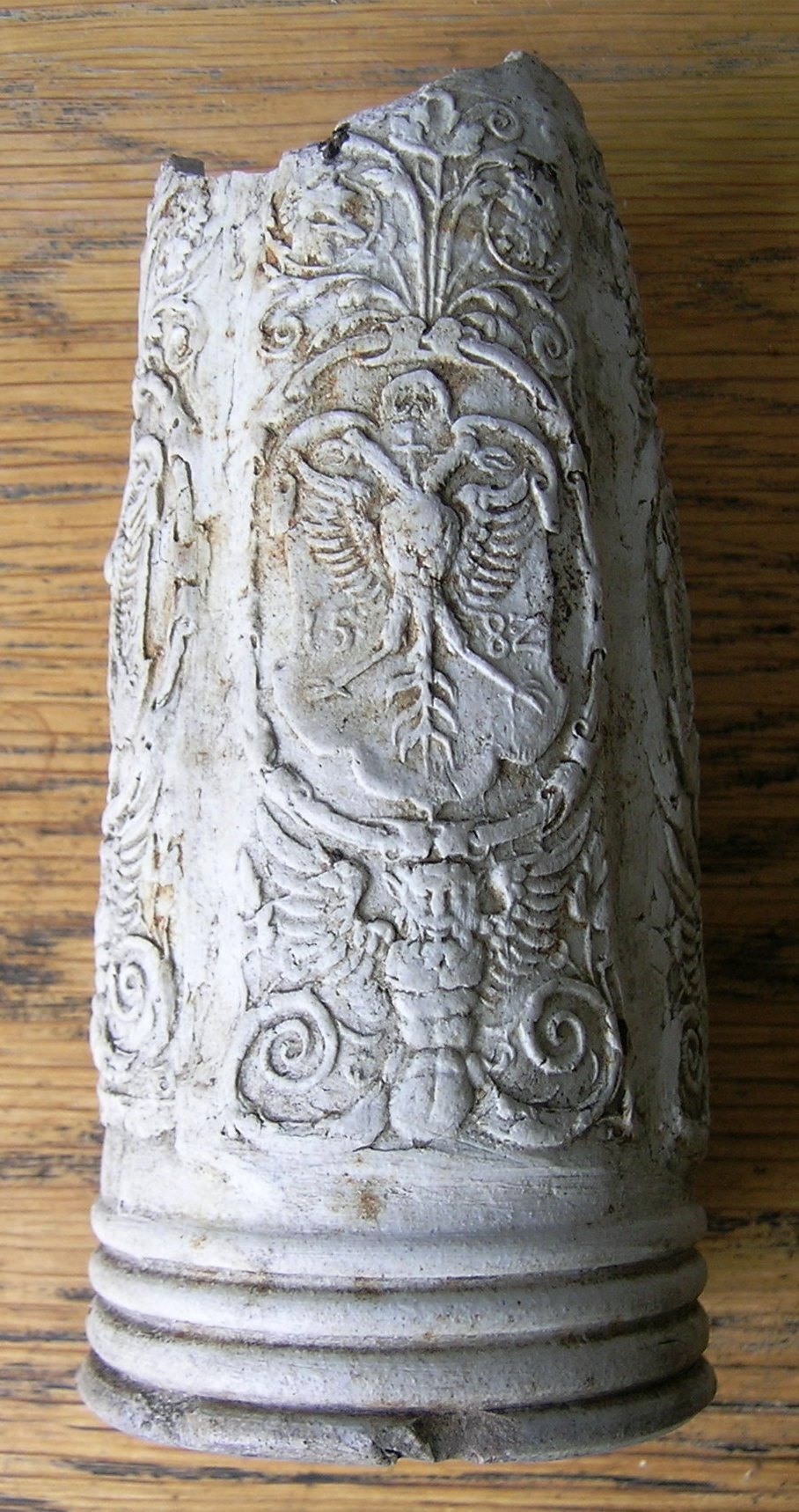 Langerwehe stoneware
Aachen/Raeren stoneware
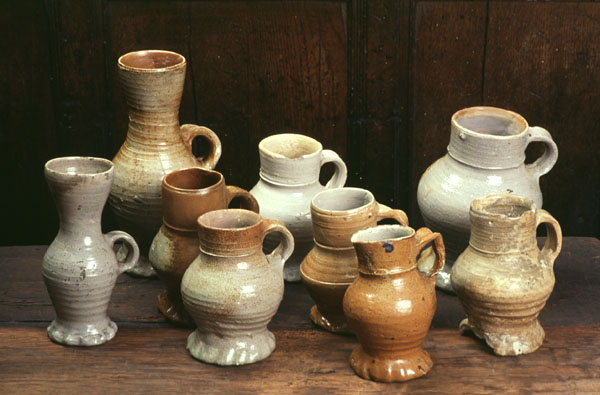 Exeter Archaeology
Pieter Brueghel the Elder – Peasant Wedding (c 1568)
Kunsthistorisches Museum, Vienna
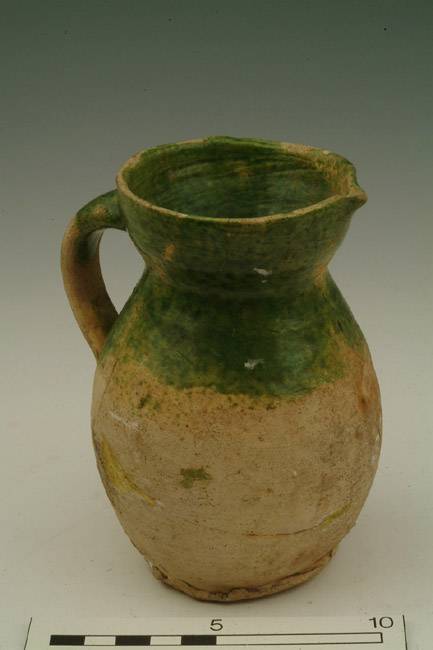 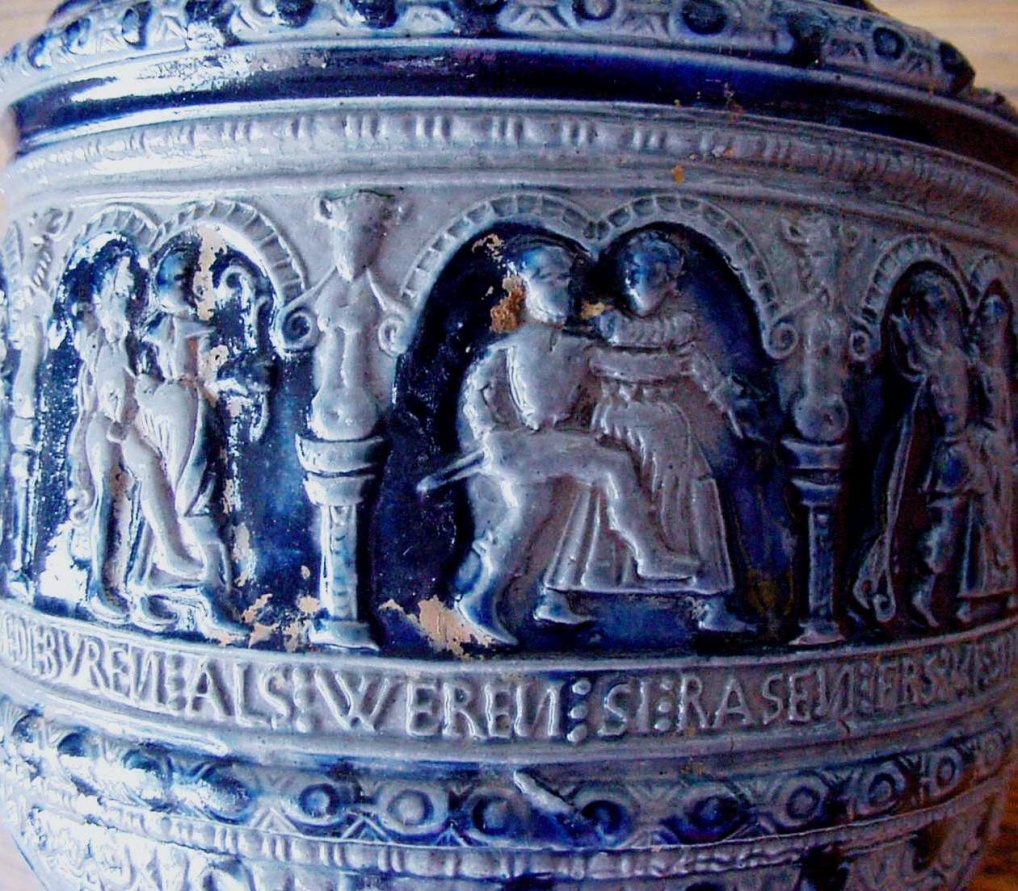 Found in Walbrook
(WAO06)
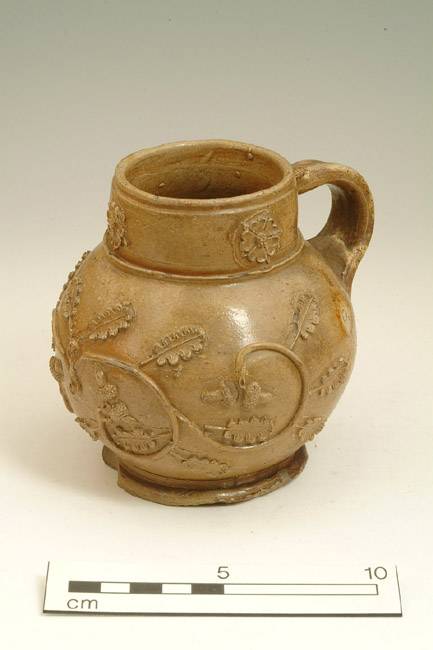 Cologne stoneware
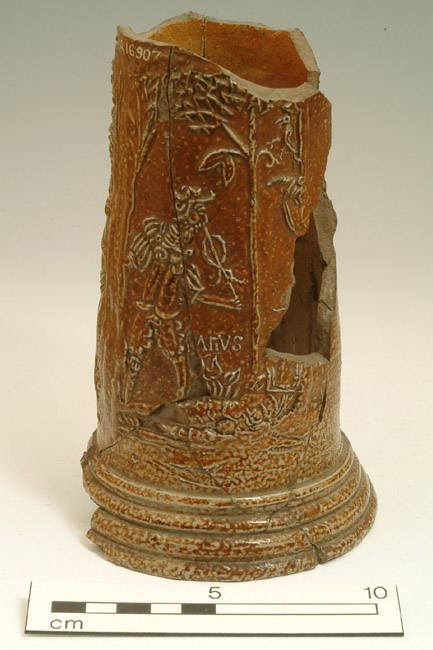 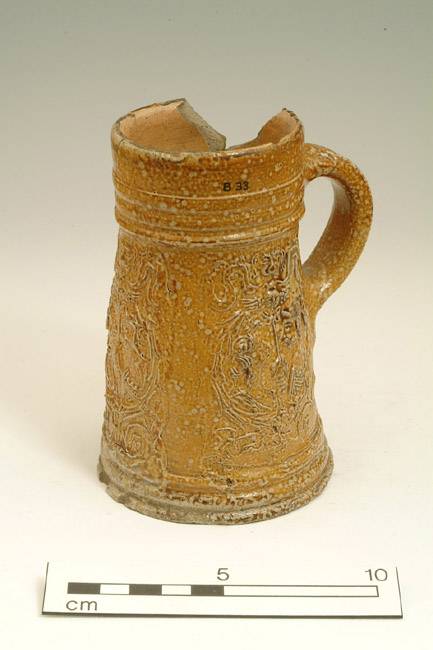 Frechen stoneware
Werra slipware
Weser slipware
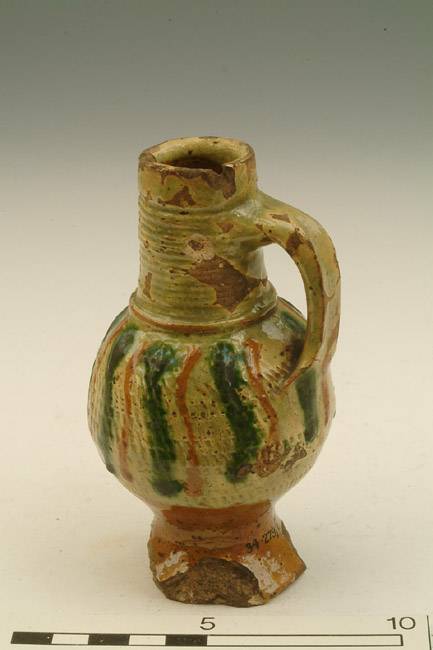 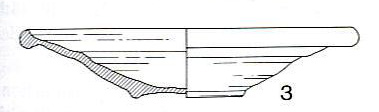 German lead-glazed earthenwares and Harmon Raignold, an immigrant potter
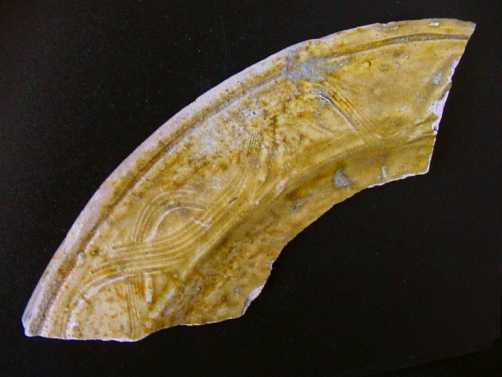 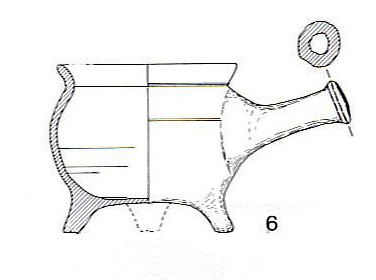 Ceramic tile stoves
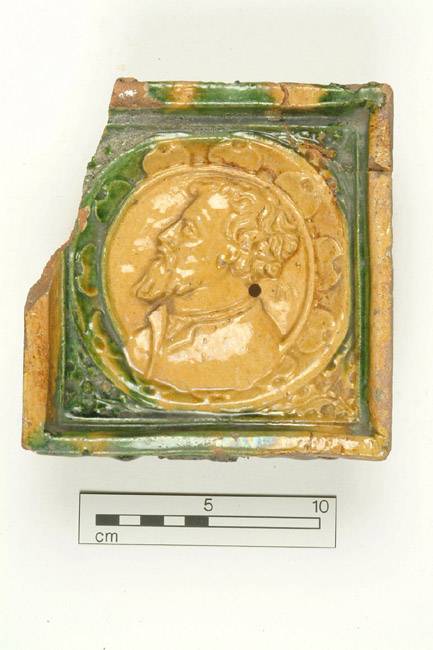 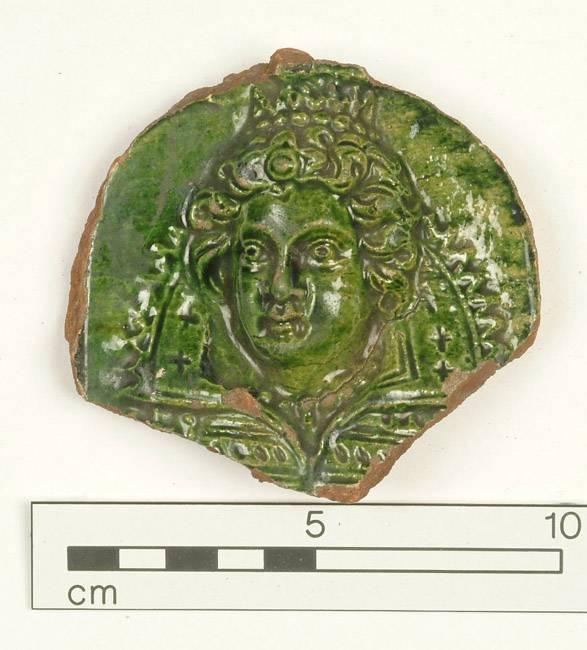 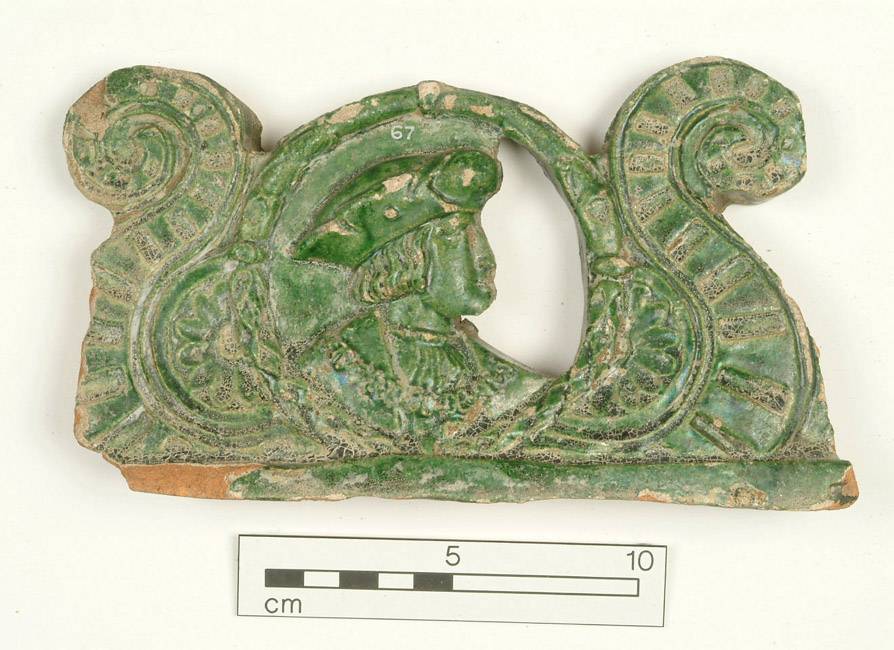 Low Countries redwares
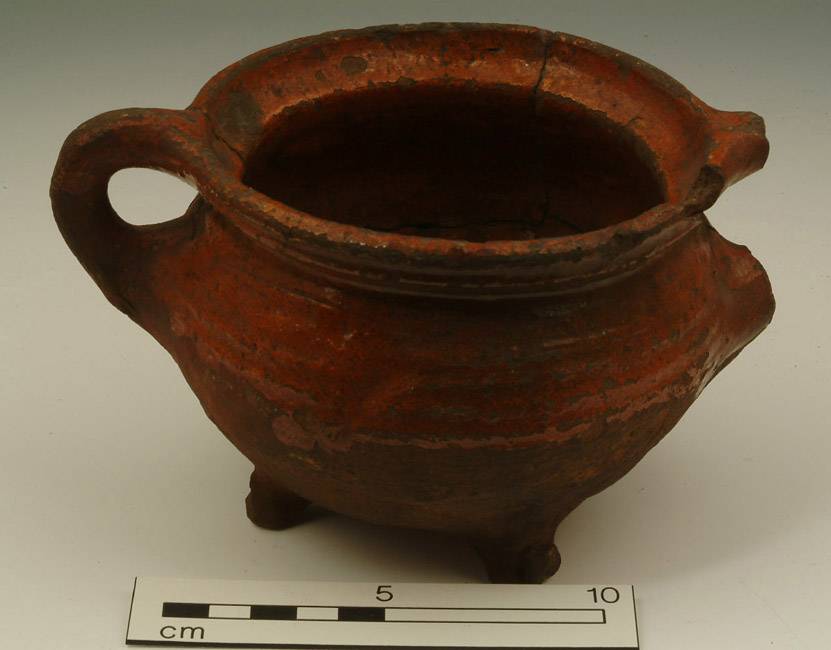 Pieter Aertsen: Christ and the 
Adulteress (1559)
Slip-coated bowl
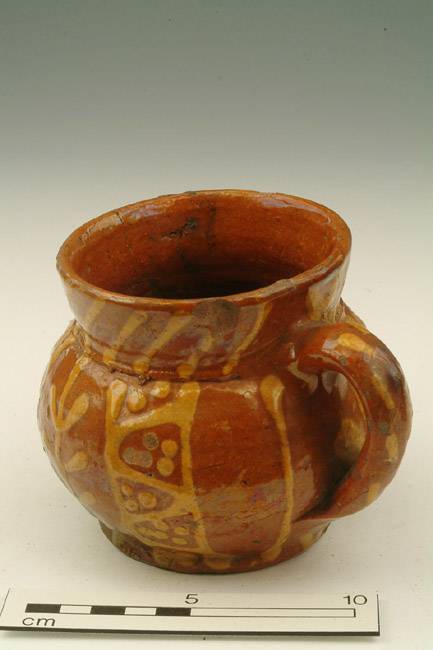 Joachim Buckelaer: Christ in the House of Martha and Mary (1565)
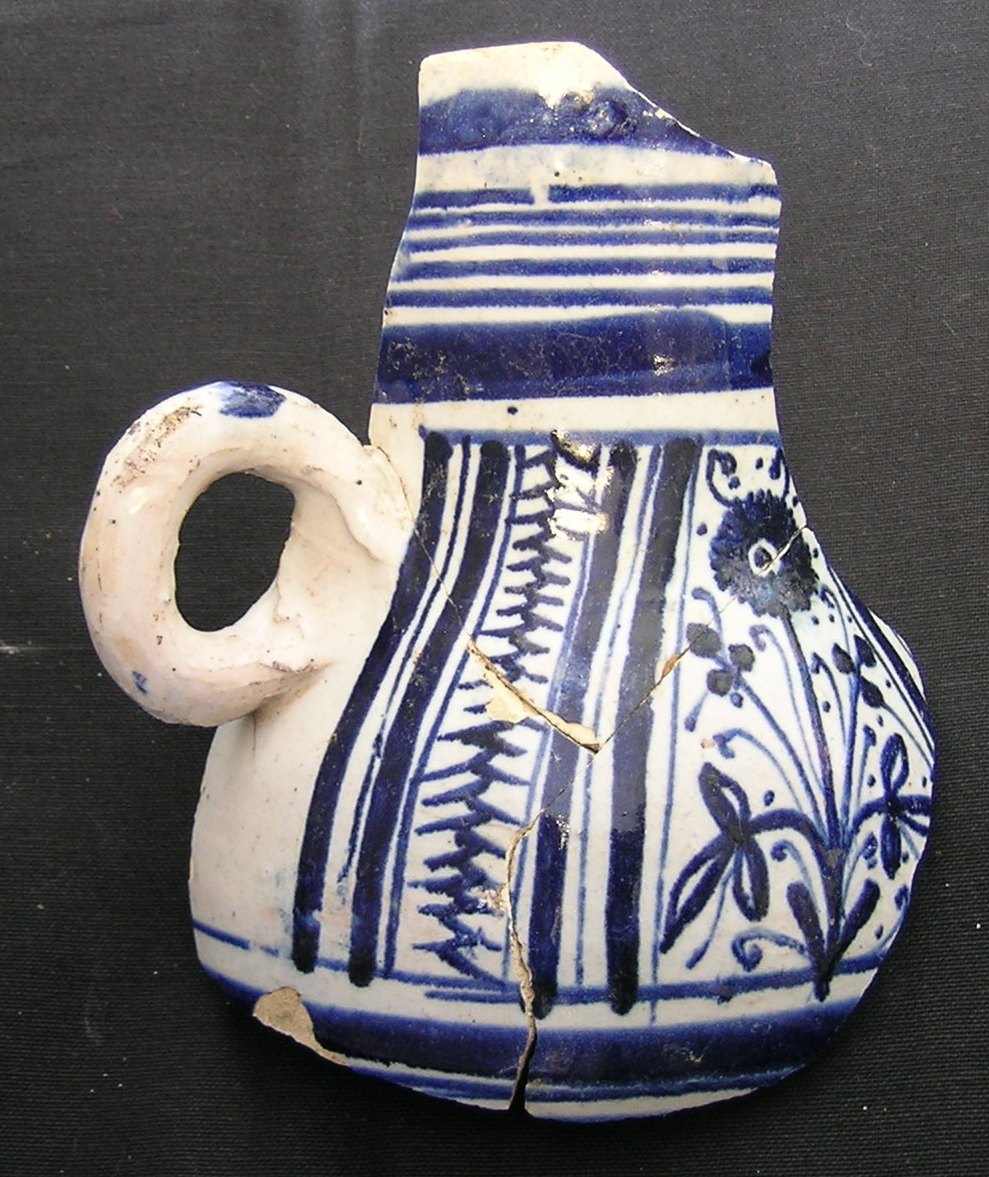 Regis House, King William Street (KWS94)
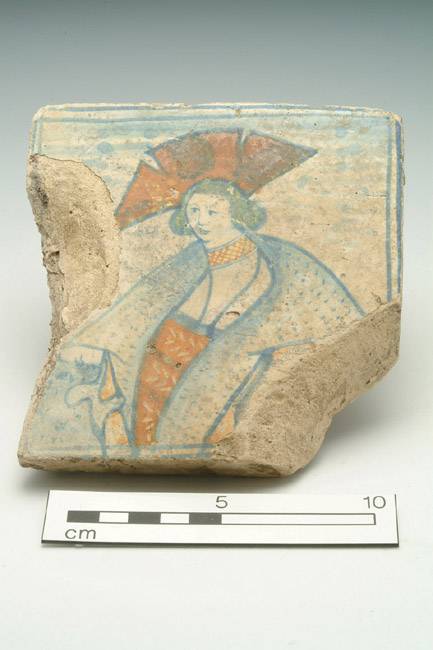 France - pottery of the Beauvaisis
Surrey-Hampshire border ware
Exeter Archaeology, found in Fore St
Beauvais sgraffito
Exeter Archaeology, found in Fore St
Martincamp-type ware
Pottery of the Saintonge
Palissy-type ware
Found at Blackfriars
(VAL88)
Metropolitan Museum of 
Art, New York
Italian imports - Ligurian and Montelupo maiolica
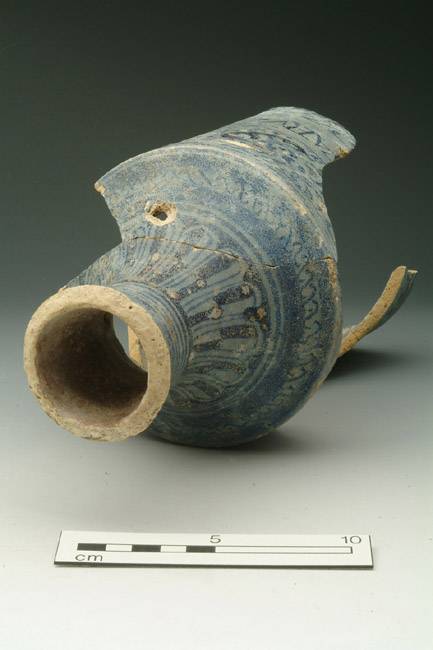 Geffrye Museum
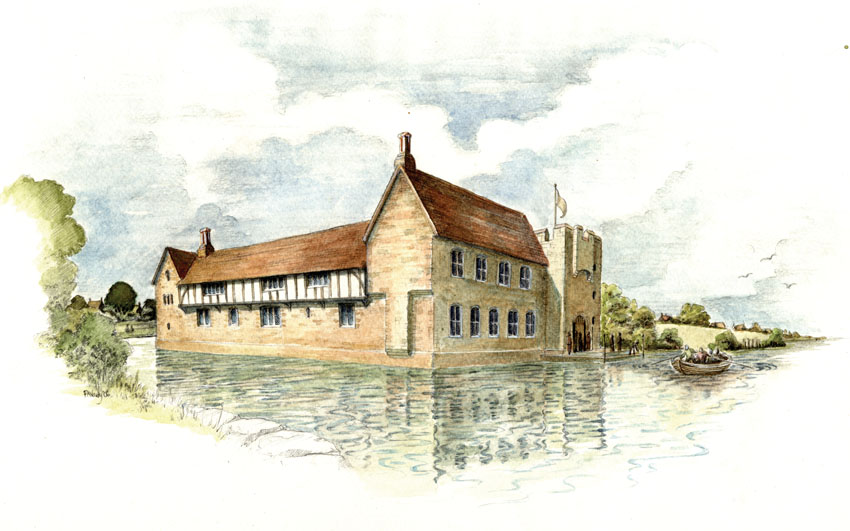 Deruta maiolica
Spain – Valencian lustrewares
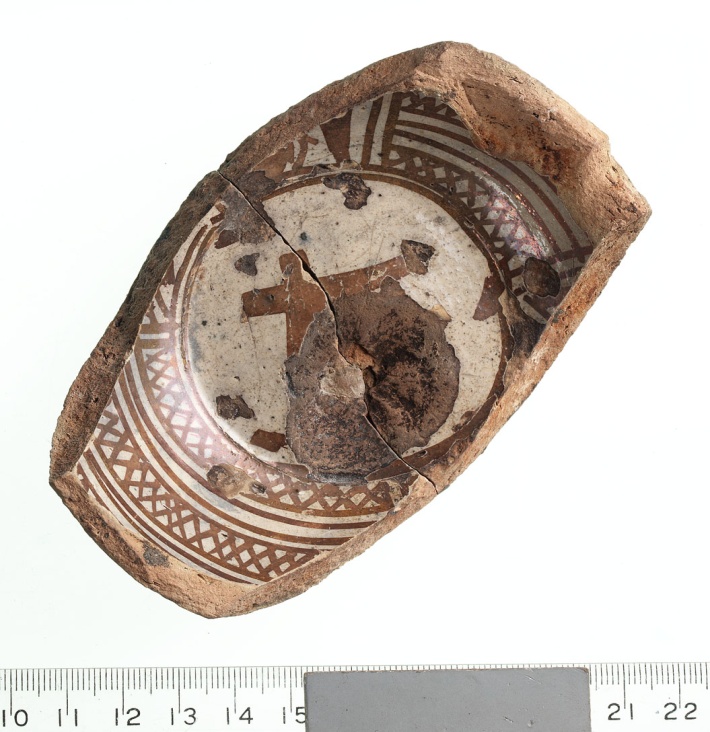 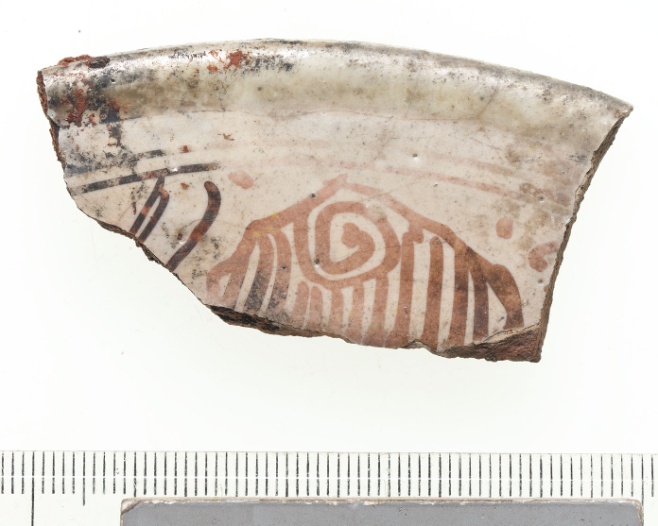 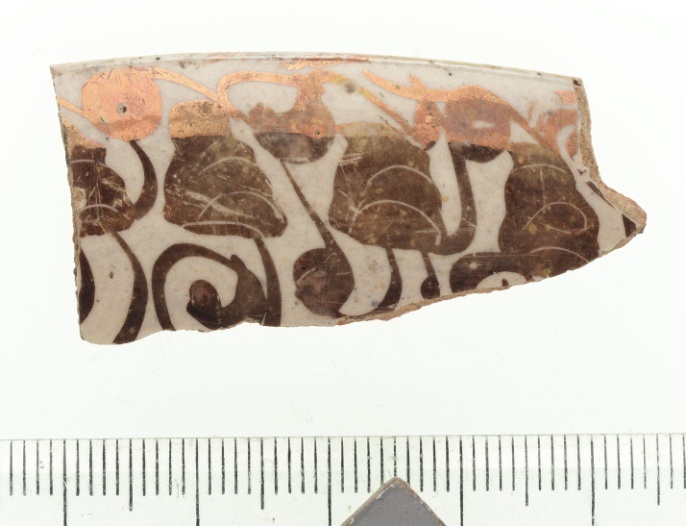 Plain Spanish tin-glazed ware
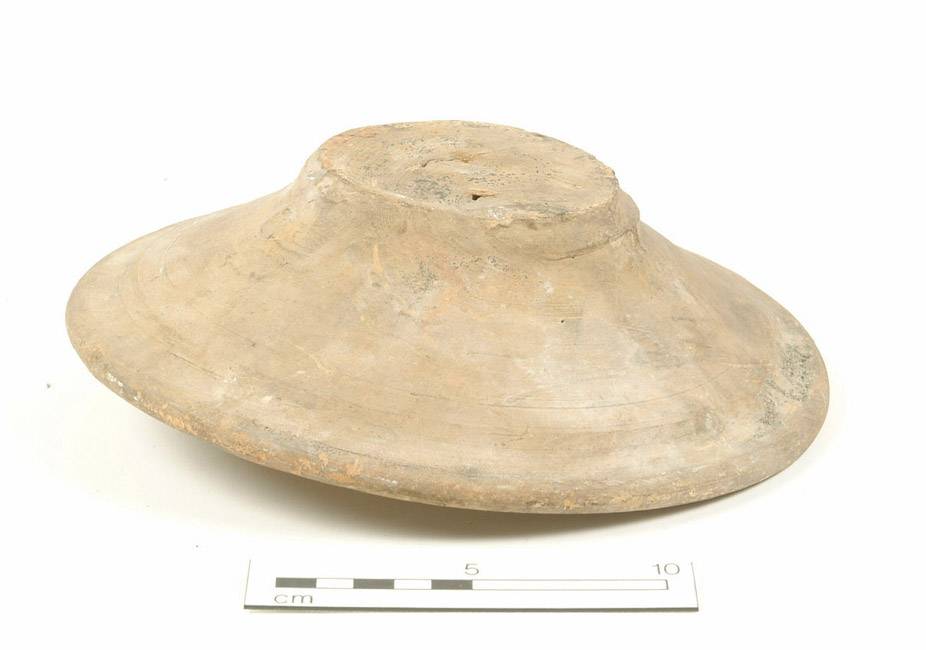 Exeter Archaeology, found in
Paul Street
Velázquez: The Waterseller of 
Seville (1623)
Chinese late Ming porcelain
Riches from around the world
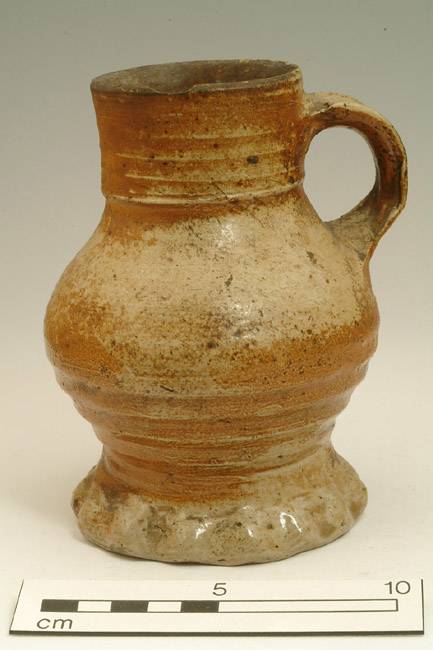 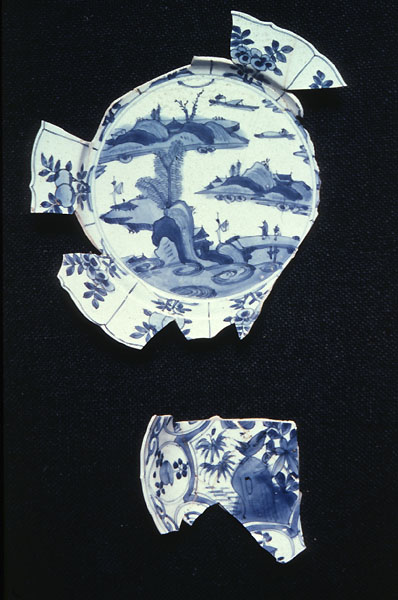 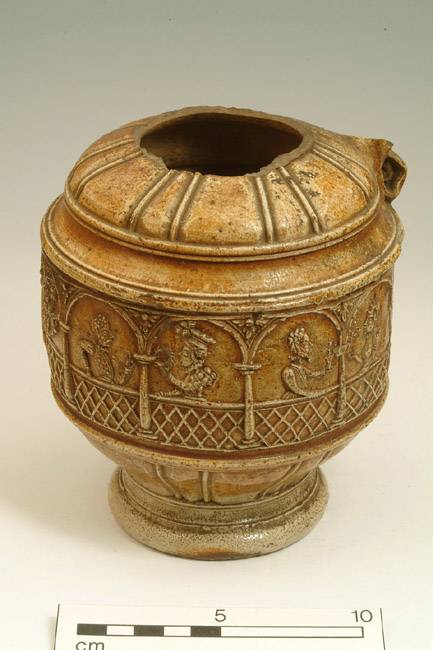 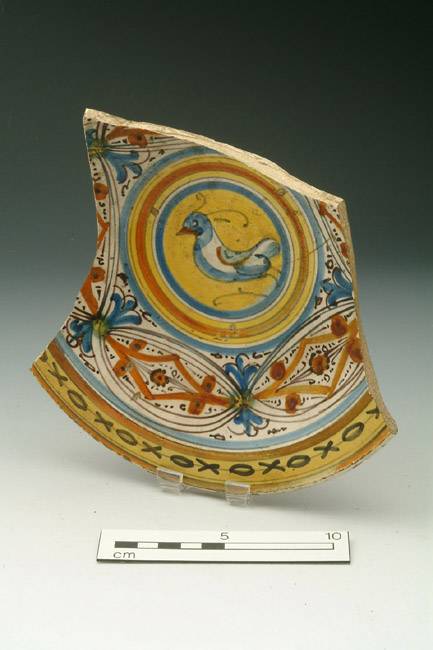 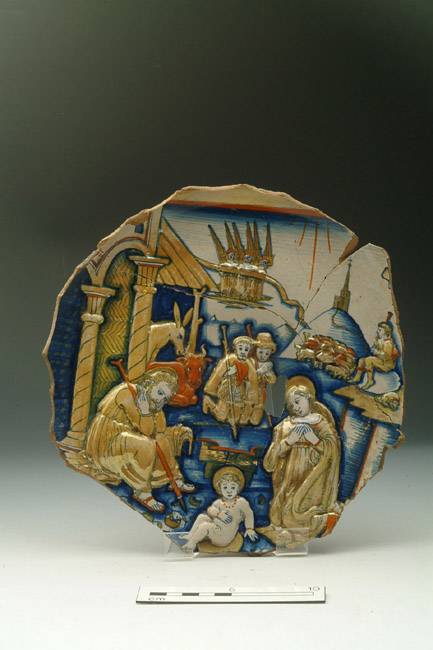